DFM Report
Picture of the part:
1.1 Project & DFM Information
1.2 Table of contents
*CRITERIA: (CQP Classification A,B,C - see BSH data on pg.1)
For A parts: 		 Necessary
For B and C parts: 		 If without cooling process part warps more than are allowable tolerances on drawing  then COOL-analysis HAS TO BE PERFORMED
A	… 	filled in by BSH
B	… 	filled in by supplier
2.1 Part and Tool basic data
2.2 MOULD CAVITY LAYOUT
        (sketch can be used here)
On injection moulding tool concept show:
 number of cavities;
 layout of cavity inserts;
 tool orientation on the moulding machine.   Mark upper (Top) side of tool.
2.3 Gate location and Type Proposal
Describe and show: 
 sprue type;
 position of sprue-point;
 size of sprue-point;
 impact of sprue-point on part geometry (calotte, etc.);
 in case of more complex injection system, calculation of pressure-drop through  cavity and hot-runner system must be performed. (For TOOL ORDER ONLY!);
 dimension`s of cold runner system (see picture below) (For TOOL ORDER ONLY!).
3.1 Cavity & Core main parting lines definition
Describe and show: 
 main parting lines
3.2 Slider &  Lifter cores Location and parting line definition
Describe and show: 
 all slider parting lines;
 show lifters and moving directions.
3.3 Ejector pin Location Proposal
Describe and show: 
 show position and marks of ejectors and protection of ejectors under side cores
Important: If ejectors are below side cores, they must be mechanical protected  and this principle must be shown here.
3.4 Venting of critical areas: 
			(for Quotation sketch can be used here)
Show the way of venting critical areas regarding to:
 part geometry;
 analysis of air traps presence;
 filling analysis.
4.1 Draft analysis
Show influence of drafting angles on:
 shape, surface structure and  for demolding;
 give potential recommendations for modification of drafting angles on part.
5.1 Analysis of Control Dimension, Tolerances, Surface finish,…
If proposal for drawing change exist it must be clarified and confirmed here.
Check 2D drawing characteristics and specially: 
 control dimension analysis;
 tolerance analysis;
 how to reach the requirements?
 changeable inserts / separate inserts?!?
 surface finish analysis.
6.1 Cooling Channel Proposal & cooling of cavity inserts and critical areas
Show implementation of: 
 cooling;
 cavity inserts (injection side & ejection side);
 critical  areas (baffle plates, spiral core, etc.);
 cooling of hot-runner system;
 tool housing;
 dimension of the cooling system (e.g. diameter, distance, etc. ).
7.1 Improvement Proposals
Describe and show proposals e.g.: 
 undercut Improvement Proposal;
 mould Improvement Proposal;
 cavity & Core Draft Angle Improvement Proposal;
 slider & Lifter Draft Angle Improvement Proposal.
Undercut Improvement Proposal  1
8  Product Engrave, Sign type size and location
Check 2D drawing demands: 
8.1 cavity no. type, size and location 
8.2 adjustable date sign type, size and location 
8.3 adjustable model version sign type, size and location
Confirmation whether proposed place for signs is suitable regarding injection moulding-tool concept. If not, here show proposal for other location.
9  Mold flow analysis
9  Mold flow analysis:
9.1 Input data 
9.1.1 mesh (parameter)
9.1.2 material, process parameter (mold, barrel, hot runner temperature, e.g.)
9.2 fill time
9.3 pressure drop
9.4 weld lines
9.5 air traps 
9.6 sink marks 
9.7 warping 
9.8 cool FEM analysis
Mold Flow Analysis Report should be a separate report, 
prepared in detailed and professional manner. See points 9.1÷ 9.8

This file or files must be attached to this DFM Report.
Restriction:

A mesh match percentage of 85% or higher is acceptable for a Dual Domain Fill+Pack analysis. A percentage of 50% or lower will cause the Fill+Pack analysis to abort. For a Dual Domain Warp analysis, the mesh match percentage should exceed 85%.
10  OTHER REMARKS B
Fill in other remarks or proposals that are important for achieving manufacturing process as foreseen with the requirements.
IMPORTANT NOTE: If there are no remarks to the technical requirements or other related documentation submitted by BSH, it is assumed, that supplier confirms to achieve required product, tool and process specifications.
Storage location of actual version:
https://www.bsh-group.com/si/podjetje/globalna-nabavna-veriga/dokumenti
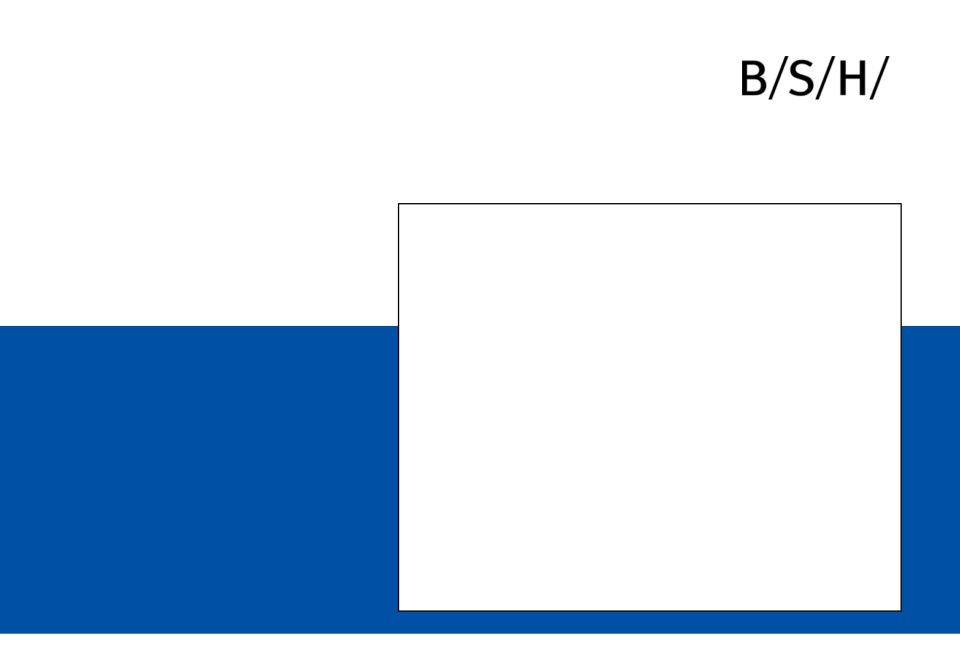 Rev. / Date
Moldflow Report

Part name
Picture of part:
BSH Hausgeräte GmbH / Product Division Consumer Products
MF Report (Version 08/2021) I Page: 17
Document History
Step A - BSH internal during development, only on the component (optional) 
Step B - requested suppliers, on the component with simplified cooling and simplified gate 
Step C - selected supplier together with DFM document before start of tool making, component with sprue and tool with concrete CAD tool design 
(Step C may have to be repeated for larger tool changes)
BSH Hausgeräte GmbH / Product Division Consumer Products
MF Report (Version 08/2021) I Page: 18
General Rules
Feasibility Commitment stay valid! also if results of Moldflow are out of tolerance  real part must arrive tolerances
Language of document is English
Naming of document is MF SAP Nr. – Revision – Part Name (example: MF 8001001515 – A1 – Sample Name)
Results have to be in SI-Units or typical units, different units after conforming by BSH possible
Instead of unit “bar” it is possible use unit “MPa” (change must be marked!)
Deformation and deviations have to be cleaned up of shrinkage/ excluded of shrinkage
Result pictures must have a readable scale with units
Variation of simulation must be clearly marked as variation
Input data stay the same for all results
If there is not enough space at one page, it is possible to copy template foil of this topic
STL-file of deformed part after total cooling (to 23 °C) is desirable
Animation (for example of  part filling) can be separate video data otherwise they have to be implemented in Document as video
Pages which are marked as optional are not necessary , all other skipped foils must be justified (page remains available, reasons for not filling must be given on the foil)
Add material data sheet in presentation or attach it as separate document (pdf.)
All information which are attached as separate documents (animations, material data sheet, …) have to be named in presentation (example: see attached document “material data sheet super plastic.pdf”)
In final revision all pages with results and comments have to be implemented
Pictures and results on foils have to be commented (what does the picture say, evaluation of the result, prevention action)
Add special features (e.g. cooling inserts, cascade injection, ...) independently on additional foil if they are used
Possible conspicuous features are to be listed in detail by the supplier in extra transparencies
Several variants can be simulated, but one variant should be chosen (reason must be explain) and stay constant over simulation  still only one MF document 
"Log-File" (automatically generated simulation protocol) as well as “.mfr file”, “.rsv file” or other result files are desirable
The responsibility for results and interpretation of results remains with the supplier
Each step (A, B, C) gets its own document, the individual versions of this document (e.g. A1, A2, A3 ...) are adapted in this one document and modifications are described at page "document history“
For two component parts the relevant pages must be copied independently
At the “template page for free design”, the design can be changed as desired (only on these pages)
Risk assessment should always be filled in, if there is no risk this should be the comment.
It is sufficient to fill in the comment fields of step B for submission of the offer. For example, if supplier can assess risk based on his experience without simulation.
BSH Hausgeräte GmbH / Product Division Consumer Products
MF Report (Version 08/2021) I Page: 19
not necessary	- 
optional	o 
necessary 	+
as far as possible	(+)
Content
Title 	Page		Step A	 Step B	 Step C	
			(BSH / optional)	(requested supplier)	(chosen supplier)	 
Result Overview	5		development	quotation	tool order		
Summary of results	6		(+)	+	+
Summary of Optional Supplements	7		o	o	o
Virtual Measurements	8 - 9		o	o	+
General Information	10					
General Information	11		(+)	 + 	+	
Material Processing Parameters	12		+	+	+	
Material data sheet or Material data set	13		+	+	+	
pvT-Diagram	14		o	+	+	
Filler information	15	 (only if fillers are used) 	o	+	+	
Simulation Results “Quotation	16					
Wall thickness analyse	17		+	+	+	
Injection System	18		only place	simplified 	+	
Cooling System	19		-	(+)	+	
Fill Time animation	20		+	+	+	
Weld Lines	21		+	+	+
Air Traps	22		o	+	+	
Sink Marks	23		o	+	+	
Shrinkage after cooling	24		 (+) 	+	+	
Deformation after cooling (total)	25		+	+	+	
Deformation after cooling (directional vector)	26 - 28		o	(+)	+	
Simulation Results “Tool Order”	29						
Pressure Distribution at switchover point	30		-	o	+	
Pressure Analyses	31		-	o	+	
Pressure at machine nozzle	32		-	o	+	
Temperature Distribution	33		o	o	+	
Fibre Orientation	34	(only if fibres are used) 	o	o	+	
Optional Supplements	35					
Variation of Injection System	36	(optional)	o	o	o
Animation of the velocity vectors	37	(optional)	o	o	o	
Flow Front Temperature	38	(optional)	o	o	o	
Holding Pressure Distribution	39	(optional)	o	o	o
Plastic Core Distribution during cooling	40	(optional)	o	o	o
Plastic Range during cooling animation	41	(optional) 	o	o	o	
Shear Rate	42	(optional)	o	o	o
Mesh Quality	43	(optional)	o	o	o
Reversible model	44	(optional)	o	o	o	
Suggestions of optimisations	45	(optional)	o	o	o	
Variation of material to arrive better results	46	(optional)	o	o	o
Additional Results	47	(optional)	o	o	o
BSH Hausgeräte GmbH / Product Division Consumer Products
MF Report (Version 08/2021) I Page: 20
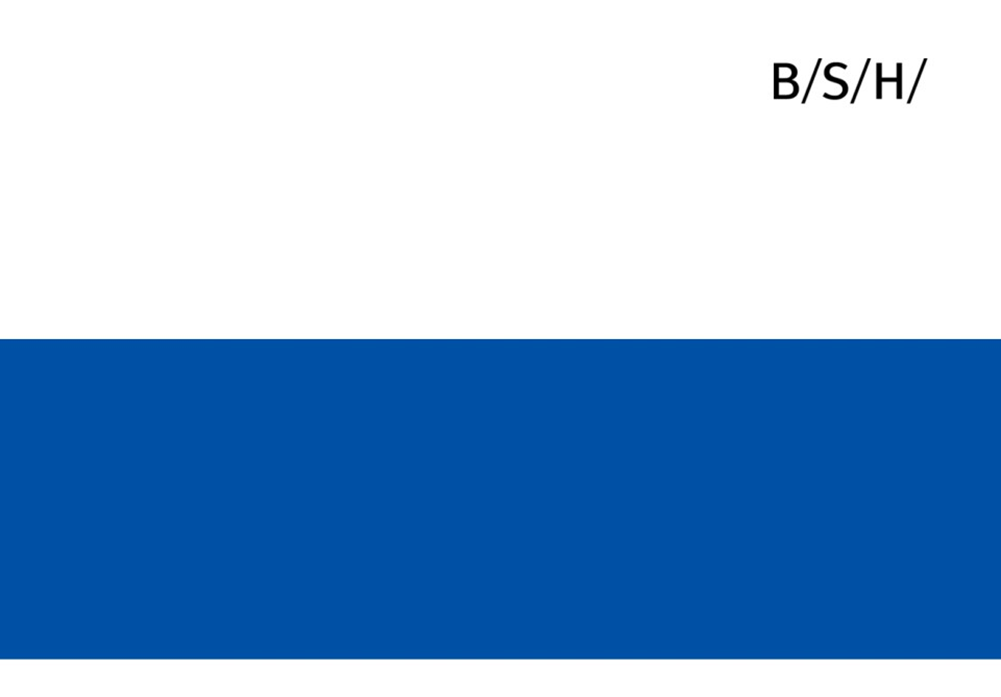 Result Overview

always to be filled out
(virtual measurements only for Step C)
The chapter "Result Overview" must always be filled in with all results of current step. In Step C, all results of Step B must also be filled in.

The chapter "Result Overview" is a summary of all requested foils of chapter "Simulation Results" (Step B as well as Step C)

From Step C at the latest, all results must be based on a Moldflow (see optional simplification for Step B). Also in the case of simplification for Step B, the results table including risk assessment must be completed

The virtual measurement report is only required for Step C on.
BSH Hausgeräte GmbH / Product Division Consumer Products
MF Report (Version 08/2021) I Page: 21
Summary of results
For medium and high risk, please note planed prevention action, risks (also if they are named) do not exempt from feasibility commitment and duty to arrive tolerances and requirements at real part.
BSH Hausgeräte GmbH / Product Division Consumer Products
MF Report (Version 08/2021) I Page: 22
for optional results only
Summary of Optional Supplements
For medium and high risk, please note planed prevention action, risks (also if they are named) do not exempt from feasibility commitment and duty to arrive tolerances and requirements at real part.
BSH Hausgeräte GmbH / Product Division Consumer Products
MF Report (Version 08/2021) I Page: 23
Step C
Virtual Measurements
Measurements at virtual final part (STL model of mould flow measured at measurement department)  model have to be cleaned up of shrinkage, positioning must be done according to reference system. For dimensions out of tolerance or close to tolerance limit (2/3 of tolerance range) prevention action have to be noted. Deviations of virtual measurements do not exempt from feasibility commitment and duty to arrive tolerances at real part.
Rules for automatic measurement report otherwise use BSH template of Sample inspection report:

In general: Document must be written in English, geometrical tolerances with reference have to noted with “min” and “max” value (see example picture 2). 

Necessary information:

Head of document:				example pictures:

1 part name
2 part number of BSH with revision
3 SAP code of BSH
4 supplier name
5 date
6 place for comments




Measurements:

1 symbol of indication (optional)
2 BCT number of drawing
3 nominal value
4 upper tolerance
5 lower tolerance
6 measurement value, values out of tolerance must be red marked
(if more variations are measured, each variation in one column)
(For FFOT samples, three parts per cavity must be measured, each 
with its own column  see SIR document)
7 place for comments (for example: prevention action )
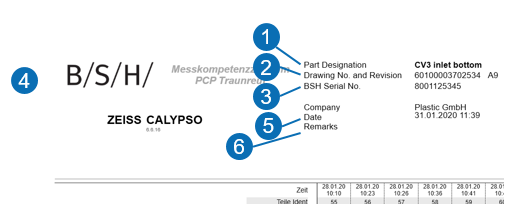 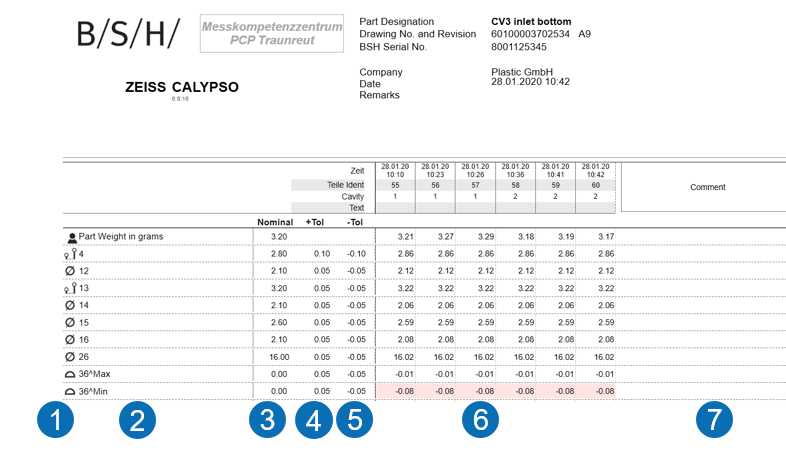 BSH Hausgeräte GmbH / Product Division Consumer Products
MF Report (Version 08/2021) I Page: 24
Step C
Virtual Measurements
Expected measurements at final part  cleaned up of shrinkage.
BSH Hausgeräte GmbH / Product Division Consumer Products
MF Report (Version 08/2021) I Page: 25
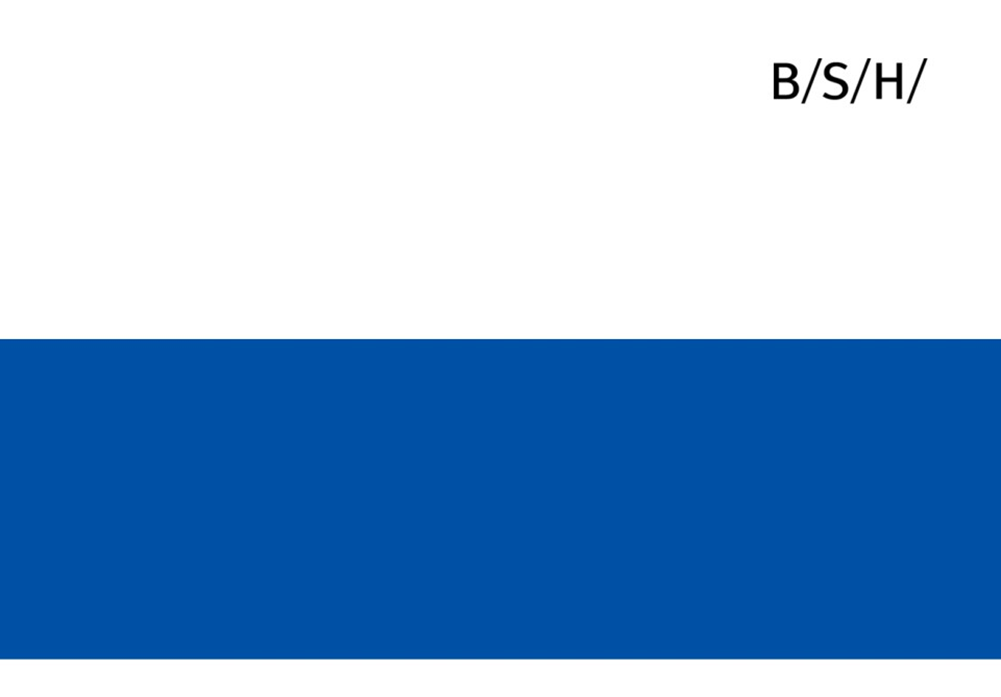 General information

always to be filled out
Input values of the simulation / basis data of the Moldflow

In the special case "Fill in on the basis of experience" (see results of Step B/ Status Quotation), the fields are to be filled in as far as possible.

The material data / material parameters of the material used for simulation must be entered in this document. If this material differs from the one indicated on the drawing, a justification must be given.
BSH Hausgeräte GmbH / Product Division Consumer Products
MF Report (Version 08/2021) I Page: 26
General Information
*    only for 2K-Parts
**  only for Step C
Screenshots of the input mask for Basic data of simulation is sufficient if all information are readable.
If a replacement material is used, a justification for the chosen material shall be given.
BSH Hausgeräte GmbH / Product Division Consumer Products
MF Report (Version 08/2021) I Page: 27
Material Processing Parameters
Screenshots of the input mask are sufficient if all information are readable.
If a replacement material is used, a justification for the chosen material shall be given.
* optional, if possible please specify
BSH Hausgeräte GmbH / Product Division Consumer Products
MF Report (Version 08/2021) I Page: 28
Material data sheet or Material data set
Placeholder for material data sheet if the template foil is not filled out
Material data sheet
BSH Hausgeräte GmbH / Product Division Consumer Products
MF Report (Version 08/2021) I Page: 29
pvT-Diagram
Picture of pvT-diagram
BSH Hausgeräte GmbH / Product Division Consumer Products
MF Report (Version 08/2021) I Page: 30
(only in case fillers are used)
Filler information
data comparable to page “Material Processing Parameters”
Screenshot of input mask from Filler
BSH Hausgeräte GmbH / Product Division Consumer Products
MF Report (Version 08/2021) I Page: 31
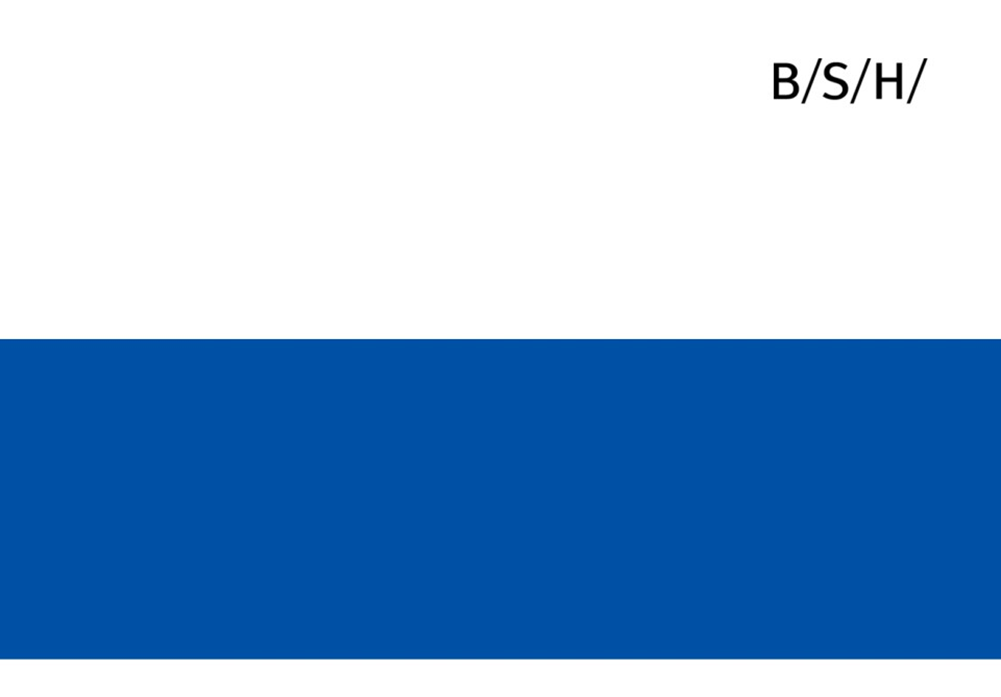 Simulation Results

Step B and following (Status: “Quotation”)
Optional simplification for simple parts (option excluded for components with CQP-A level):


It is sufficient to fill in the comment fields of step B for submission of the offer. For example, if supplier can assess risk based on his experience without simulation. An independent comment on each point/ page is necessary. Comments must be clearly marked on which data basis (e.g. experience) they are basing.

Summary results table with estimated risk must be filled in completely, even if the pages are only filled with comments (without doing Moldflow simulation, based on experience).

This simplification is only valid for Step B (Status: “Quotation”), in Step C (Status: “Tool Order”) all required pages have to be filled in with Moldflow results, also the pages "Step B and following".
BSH Hausgeräte GmbH / Product Division Consumer Products
MF Report (Version 08/2021) I Page: 32
Wall thickness analyse
* Is the geometry meshed fine enough, represented well by the wall thickness distribution (radii, ribs, mesh accuracy, ...)
If more detailed descriptions are needed, these can be made on the mesh quality slide.
Picture of Wall Thickness
BSH Hausgeräte GmbH / Product Division Consumer Products
MF Report (Version 08/2021) I Page: 33
Injection System
For Step B a simplified version is sufficient
Picture of position (and type of gate only from Step C on)
Picture of dimensions of gate (only Step C and following)
BSH Hausgeräte GmbH / Product Division Consumer Products
MF Report (Version 08/2021) I Page: 34
Cooling System
* Range of result values
For Step B a simplified version is sufficient
Estimated temperature in cooling system
Estimated pressure in cooling system
Estimated fluid flow behaviour in cooling system
BSH Hausgeräte GmbH / Product Division Consumer Products
MF Report (Version 08/2021) I Page: 35
Fill Time Animation
In case of inaccuracies at the seal off point, please give more details at the foil “Plastic Core”
* Range of result values, details on page “plastic core”
Animation of filling
BSH Hausgeräte GmbH / Product Division Consumer Products
MF Report (Version 08/2021) I Page: 36
Weld Lines
Picture of Weld Lines
BSH Hausgeräte GmbH / Product Division Consumer Products
MF Report (Version 08/2021) I Page: 37
Air Traps
Picture of Air Traps
BSH Hausgeräte GmbH / Product Division Consumer Products
MF Report (Version 08/2021) I Page: 38
Sink Marks
Picture of Sink Marks (mark the most critical place)
BSH Hausgeräte GmbH / Product Division Consumer Products
MF Report (Version 08/2021) I Page: 39
Shrinkage after cooling
Averaged volume shrinkage // Areas with shrinkage of 10 % or more must be clearly marked
Picture of Shrinkage
BSH Hausgeräte GmbH / Product Division Consumer Products
MF Report (Version 08/2021) I Page: 40
Deformation after cooling (total)
Warpage, cleaned up of shrinkage/ excluded of shrinkage  at final part
Picture of Deformation
BSH Hausgeräte GmbH / Product Division Consumer Products
MF Report (Version 08/2021) I Page: 41
X-Deformation after cooling
cleaned up of shrinkage/ excluded of shrinkage  at final part
Picture of Deformation with coordinate system
BSH Hausgeräte GmbH / Product Division Consumer Products
MF Report (Version 08/2021) I Page: 42
Y-Deformation after cooling
cleaned up of shrinkage/ excluded of shrinkage  at final part
Picture of Deformation with coordinate system
BSH Hausgeräte GmbH / Product Division Consumer Products
MF Report (Version 08/2021) I Page: 43
Z-Deformation after cooling
cleaned up of shrinkage/ excluded of shrinkage  at final part
Picture of Deformation with coordinate system
BSH Hausgeräte GmbH / Product Division Consumer Products
MF Report (Version 08/2021) I Page: 44
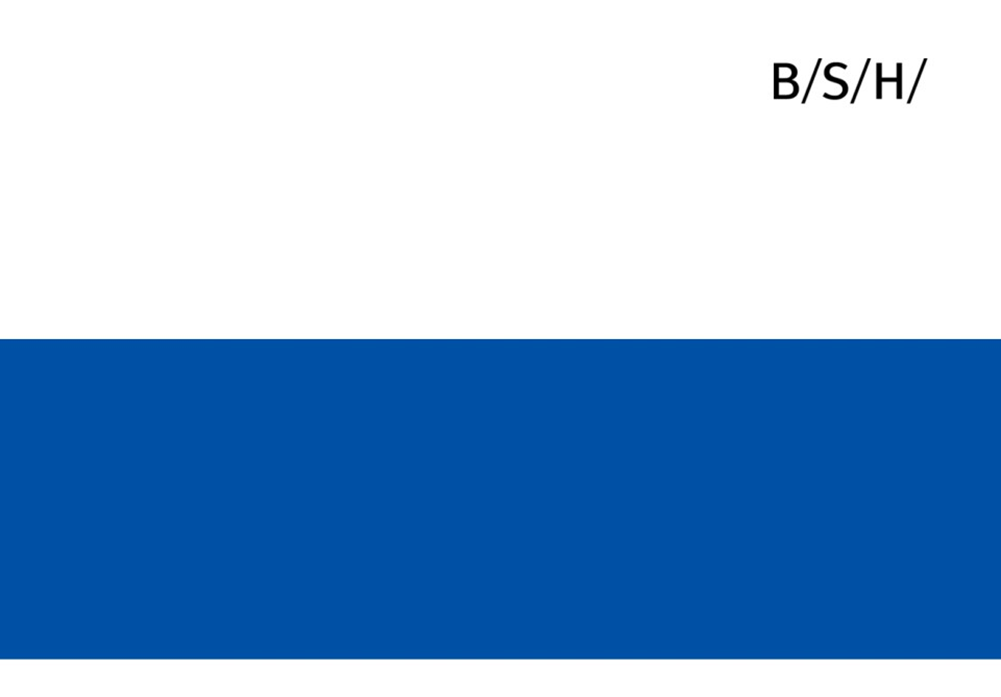 Simulation Results

Step C (Status: “Tool Order”)
BSH Hausgeräte GmbH / Product Division Consumer Products
MF Report (Version 08/2021) I Page: 45
Pressure Distribution at switchover point
Picture of pressure Distribution
BSH Hausgeräte GmbH / Product Division Consumer Products
MF Report (Version 08/2021) I Page: 46
Pressure Analyses
Picture of pressure only at part
Picture of pressure at part and cold runner
Picture of pressure at part, cold runner and hot runner
BSH Hausgeräte GmbH / Product Division Consumer Products
MF Report (Version 08/2021) I Page: 47
Pressure at machine nozzle
Diagram of pressure at machine over time
Diagram of clamp force over time
BSH Hausgeräte GmbH / Product Division Consumer Products
MF Report (Version 08/2021) I Page: 48
Temperature Distribution
Averaged component temperature at end of cycle
Picture of Temperature Distribution
BSH Hausgeräte GmbH / Product Division Consumer Products
MF Report (Version 08/2021) I Page: 49
(only in case fillers are used)
Fibre Orientation
Orientation of fibres
BSH Hausgeräte GmbH / Product Division Consumer Products
MF Report (Version 08/2021) I Page: 50
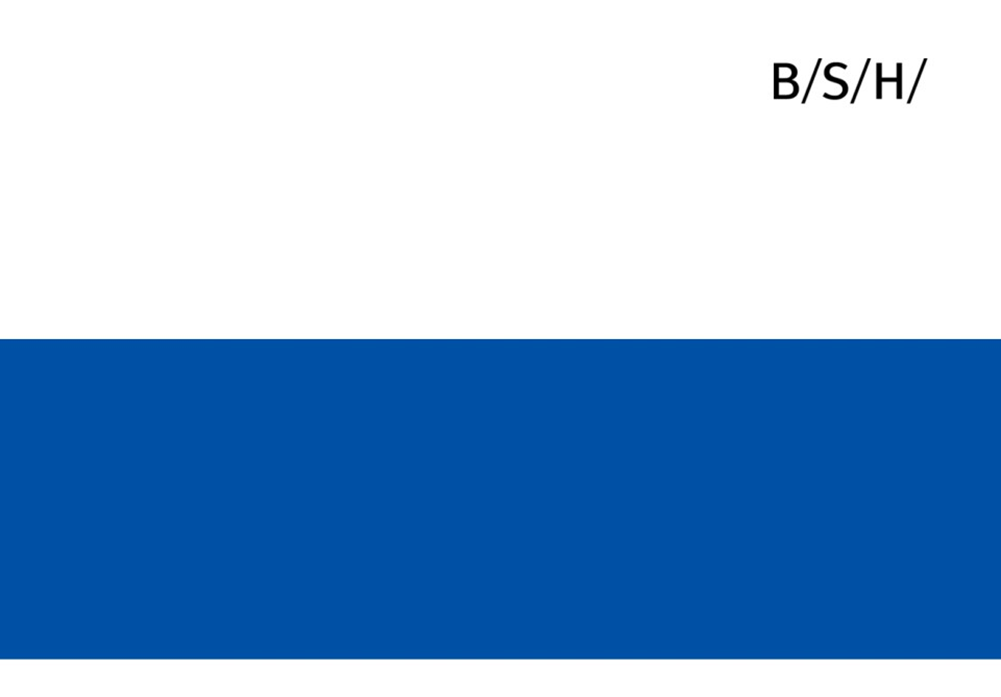 Optional Supplements

Optional independent of step
optional
BSH Hausgeräte GmbH / Product Division Consumer Products
MF Report (Version 08/2021) I Page: 51
Variation of Injection System
Reason for chosen injection system
Chosen concept
Variation 1
Variation 2 …
BSH Hausgeräte GmbH / Product Division Consumer Products
MF Report (Version 08/2021) I Page: 52
Animation of the velocity vectors
only if there are abnormalities
Animation of the velocity vectors
BSH Hausgeräte GmbH / Product Division Consumer Products
MF Report (Version 08/2021) I Page: 53
Flow Front Temperature
Picture of Flow Front Temperature
BSH Hausgeräte GmbH / Product Division Consumer Products
MF Report (Version 08/2021) I Page: 54
Holding Pressure Distribution
Picture of Holding Pressure Distribution
BSH Hausgeräte GmbH / Product Division Consumer Products
MF Report (Version 08/2021) I Page: 55
Plastic Core Distribution during cooling
Picture of Plastic Core Distribution
BSH Hausgeräte GmbH / Product Division Consumer Products
MF Report (Version 08/2021) I Page: 56
Plastic Core during cooling animation
Animation of Plastic Range
BSH Hausgeräte GmbH / Product Division Consumer Products
MF Report (Version 08/2021) I Page: 57
Shear Rate / Temperature
Area of max. Shear Rate
Area of max. Temperature
BSH Hausgeräte GmbH / Product Division Consumer Products
MF Report (Version 08/2021) I Page: 58
Mesh Quality
Picture of Mesh elements at Part
BSH Hausgeräte GmbH / Product Division Consumer Products
MF Report (Version 08/2021) I Page: 59
Reversible model
Reversible model
BSH Hausgeräte GmbH / Product Division Consumer Products
MF Report (Version 08/2021) I Page: 60
Suggestions of optimisations
Template page for free design to present suggestions
BSH Hausgeräte GmbH / Product Division Consumer Products
MF Report (Version 08/2021) I Page: 61
Variation of material to arrive better results
Template page for free design to present suggestions
BSH Hausgeräte GmbH / Product Division Consumer Products
MF Report (Version 08/2021) I Page: 62
Additional Results
Template page for free design
Place for results that supplier usually considers, but which are not required and therefore have no separate template page. 
Please enter a descriptive comment
BSH Hausgeräte GmbH / Product Division Consumer Products
MF Report (Version 08/2021) I Page: 63